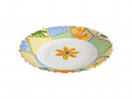 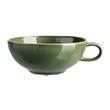 >
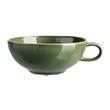 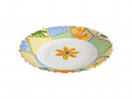 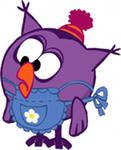 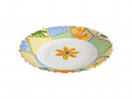 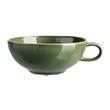 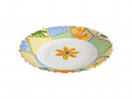 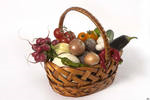 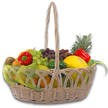 <
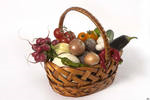 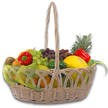 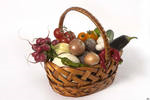 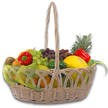 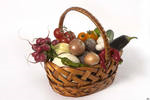 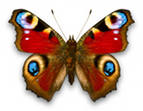 =
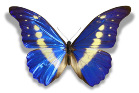 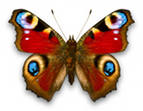 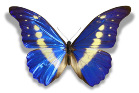 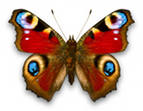 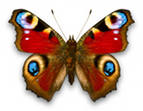 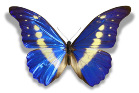 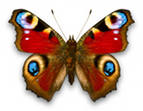 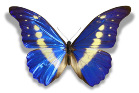 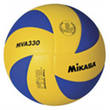 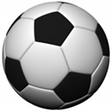 =
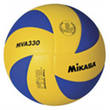 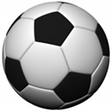 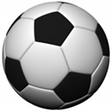 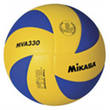 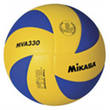 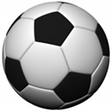 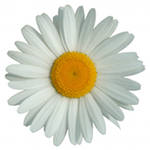 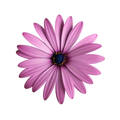 <
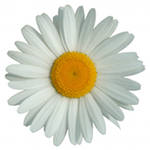 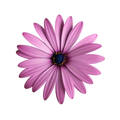 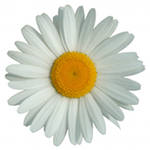 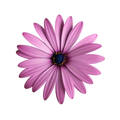 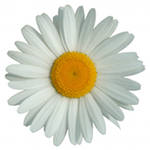 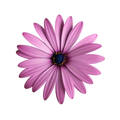 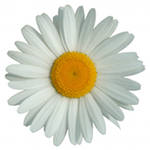 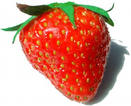 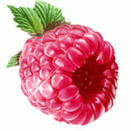 >
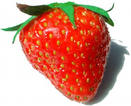 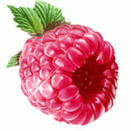 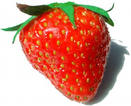 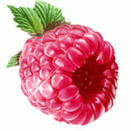 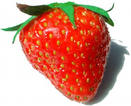 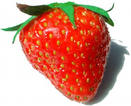